«Эмоциональное выгорание у педагогов»
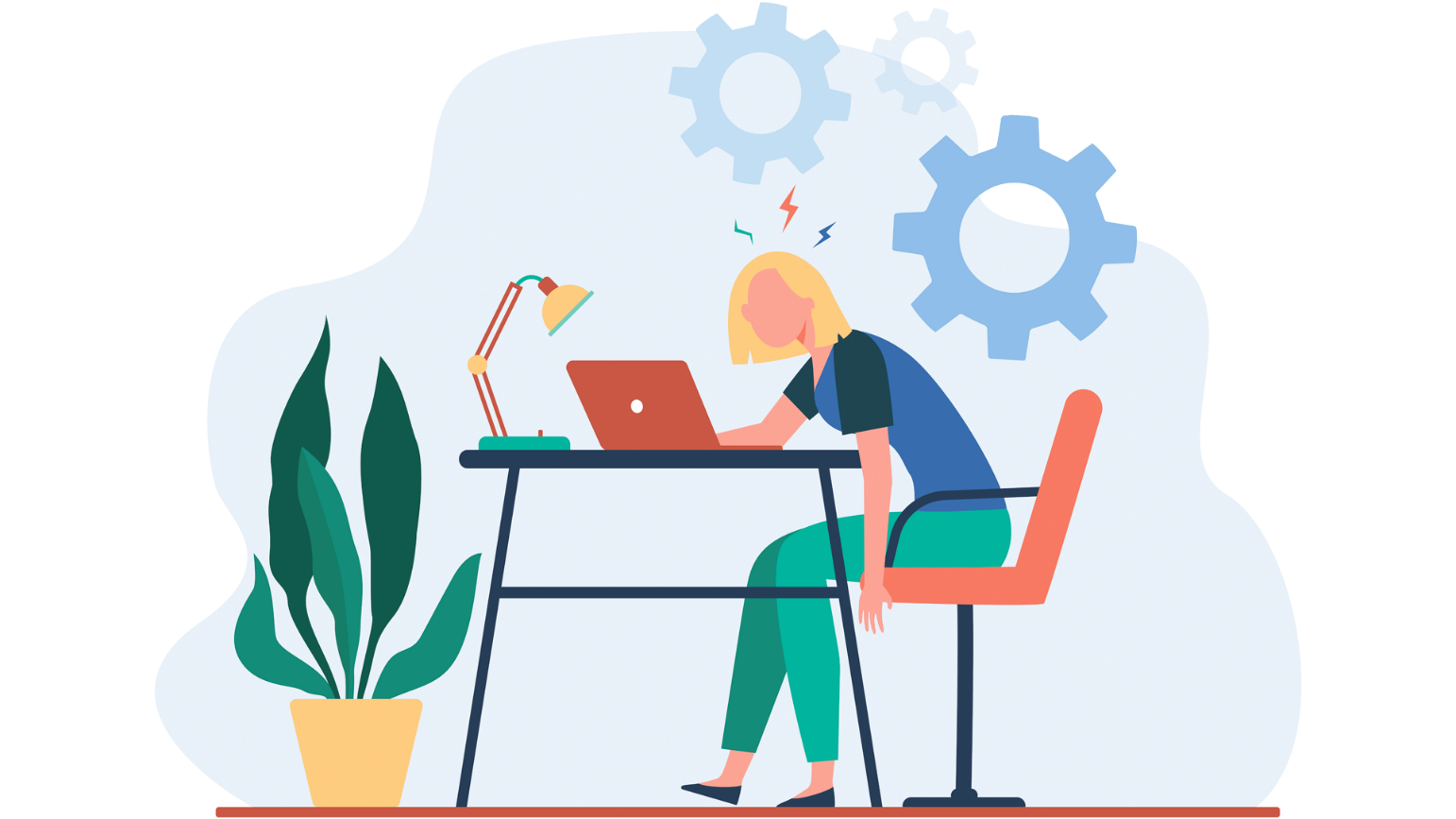 Петровская Л.Е., 
учитель 
«МБОУ С(К)ОШ №119 г.Челябинск»
Результаты Всероссийского исследования программы «Я Учитель»проекта  Образовательной инициативы Яндекса:
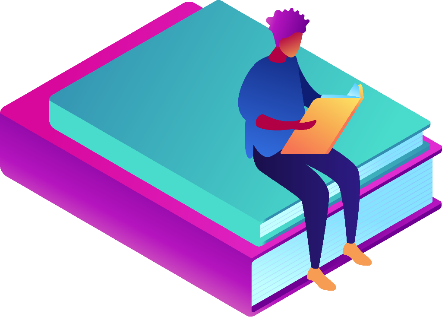 Психолог Кристина Маслач выделяет следующие составляющие эмоционального выгорания:
Какие же последствия следуют:
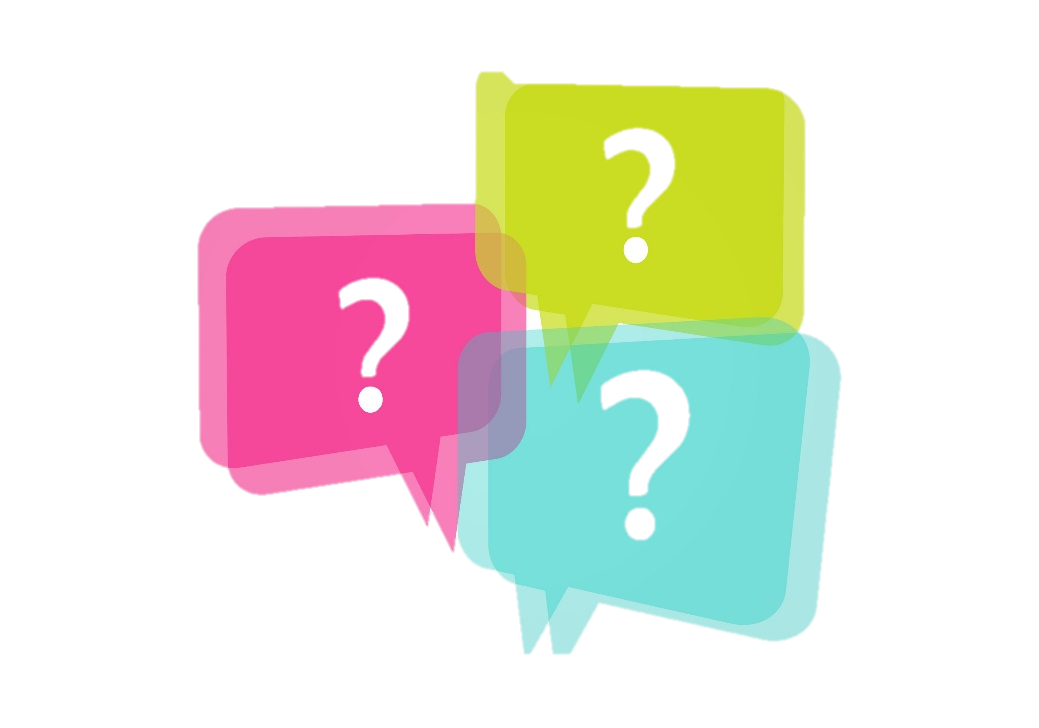 ,,
,,
Стресс ― реакция адаптации организма в меняющихся условиях. Сама по себе такая реакция ни хороша, ни плоха ― она необходима для выживания. Так организм мобилизуется.
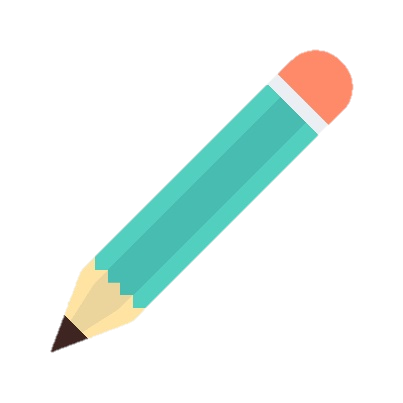 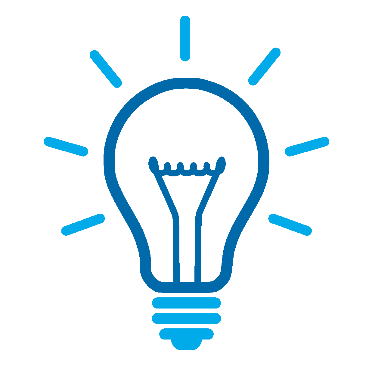 Внешние факторы, которые приводят к истощению, деперсонализации и редукции профессионализма:
Исследования показывают, что людям, которые выгорают чаще других, присущи некоторые личностные особенности.
4
4
элемента эмоциональной устойчивости, которые защищают человека от истощения
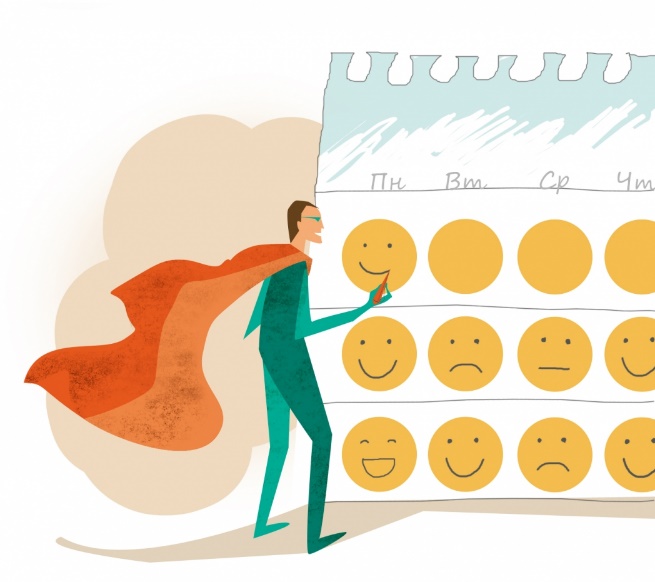